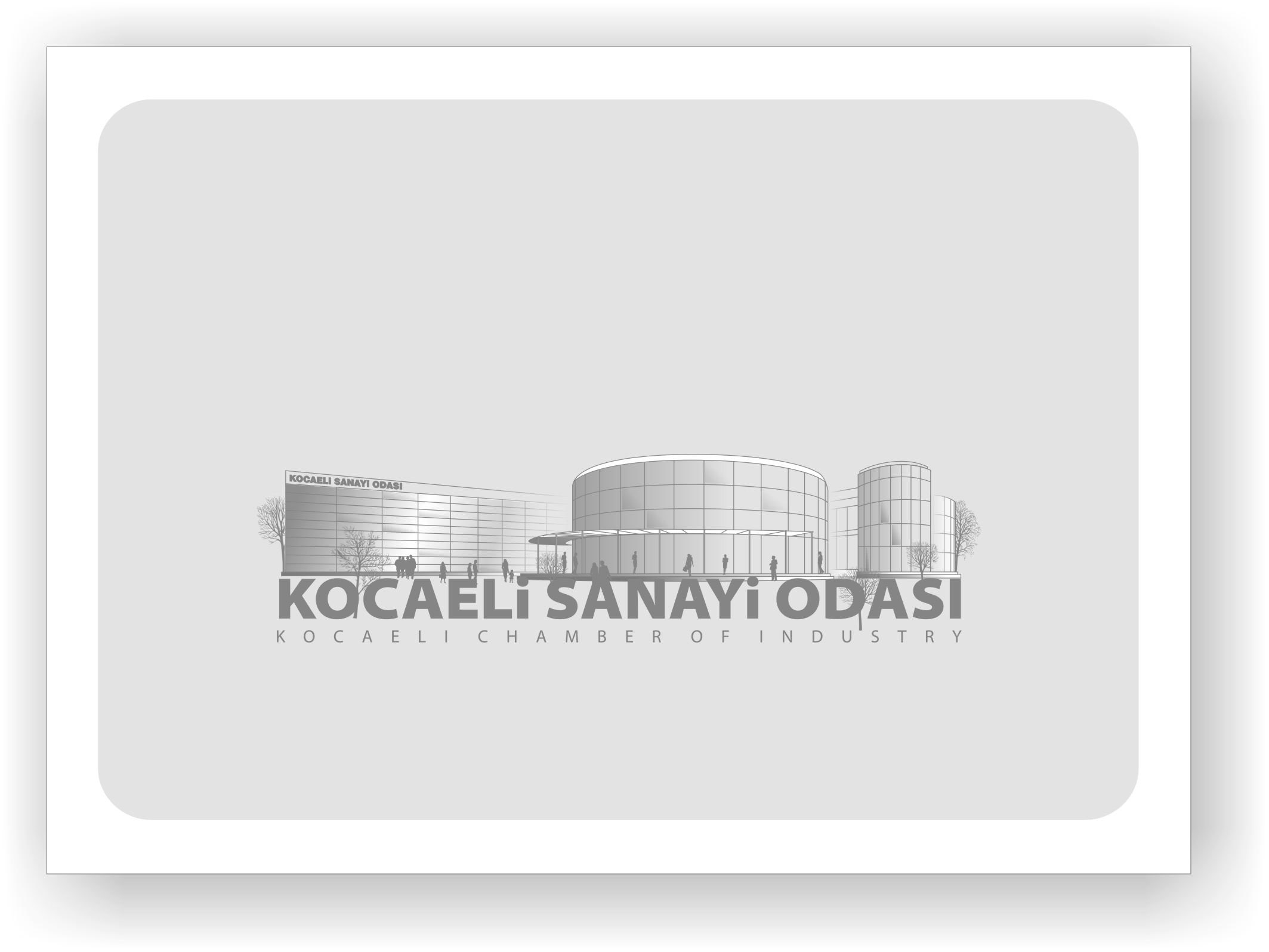 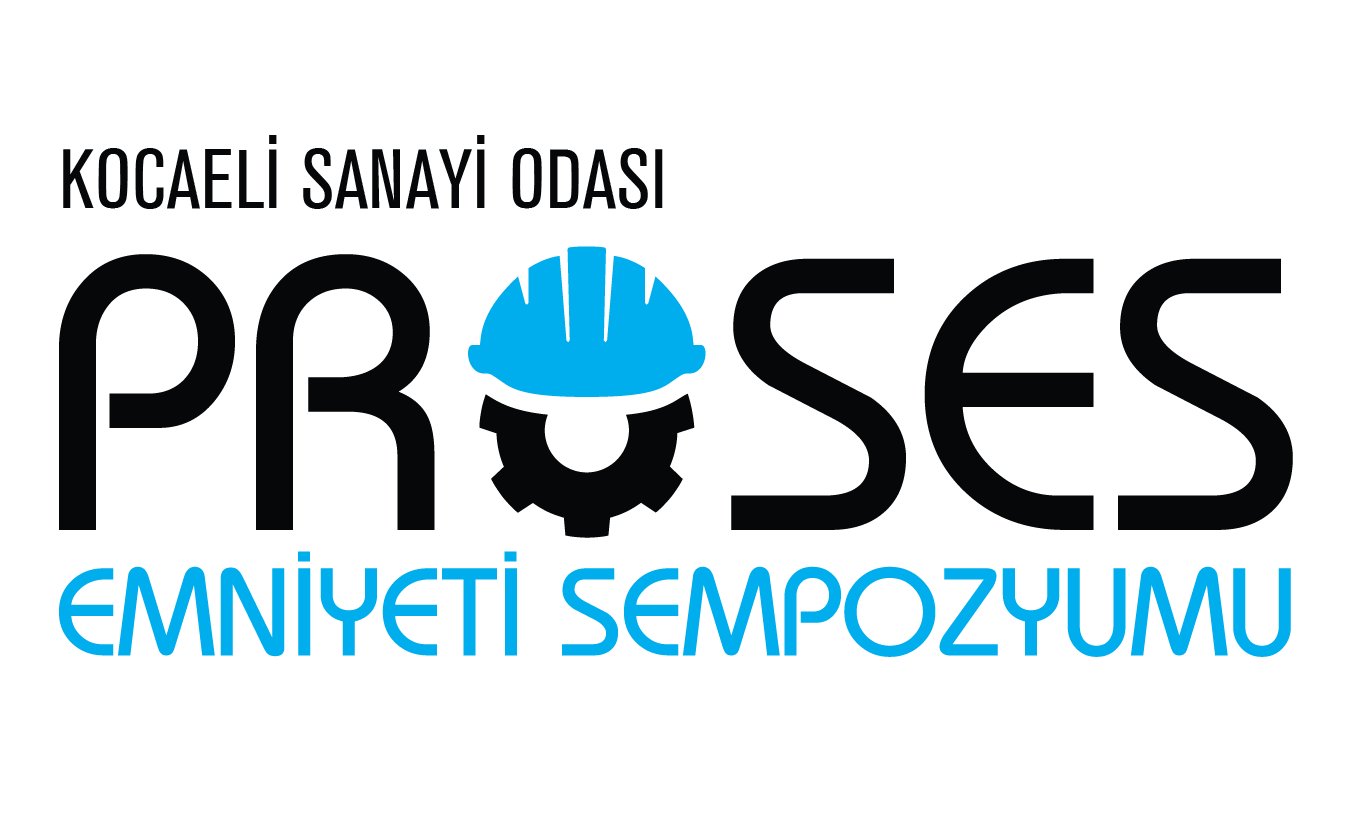 İş sağlığı ve güvenliğinde Sıfır Kazaya Yolculuk
Tahir Evren Şener
Müşteri Başarı Ekibi Direktörü
12-13 Eylül 2023
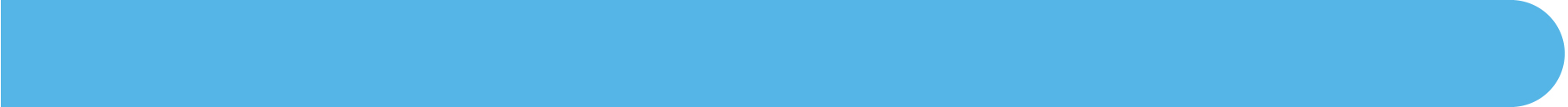 intenseye: Yapay zeka destekli İSG platformu
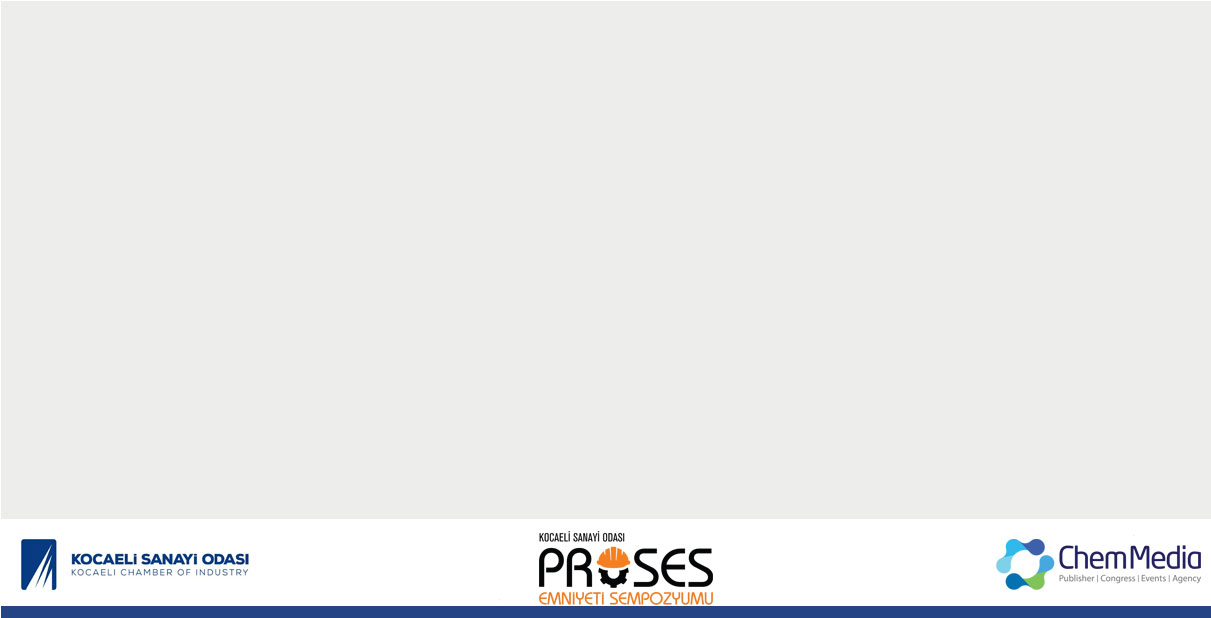 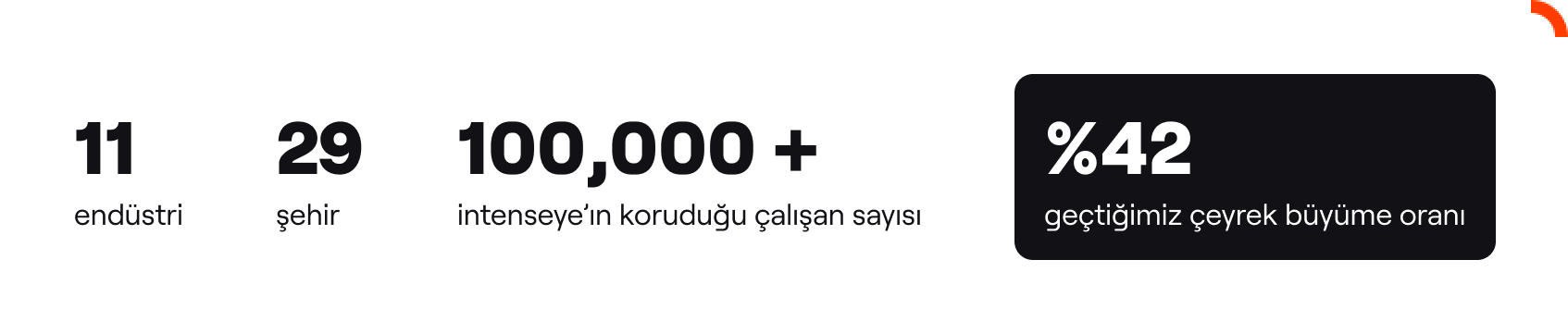 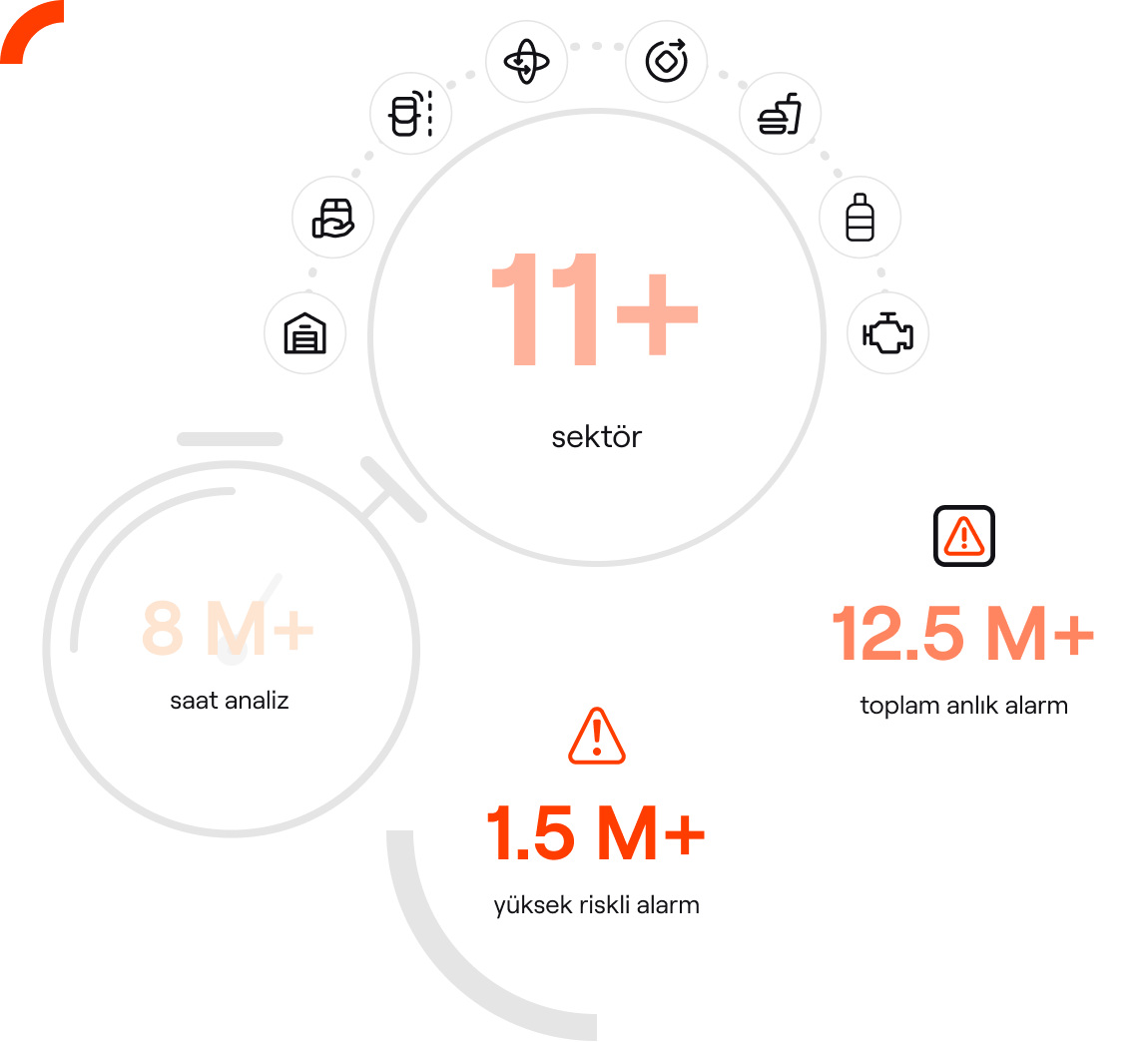 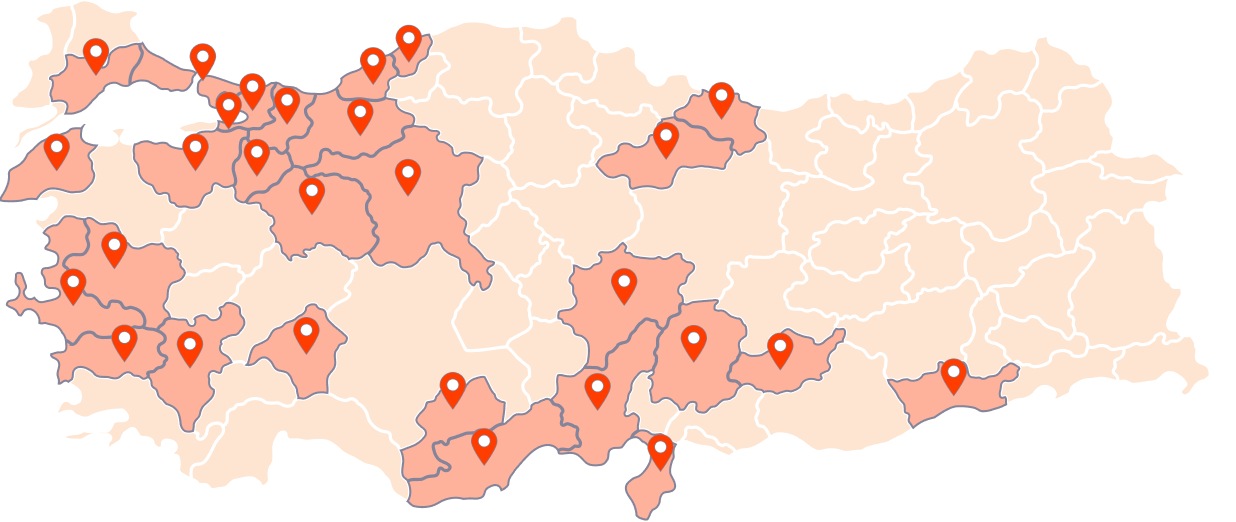 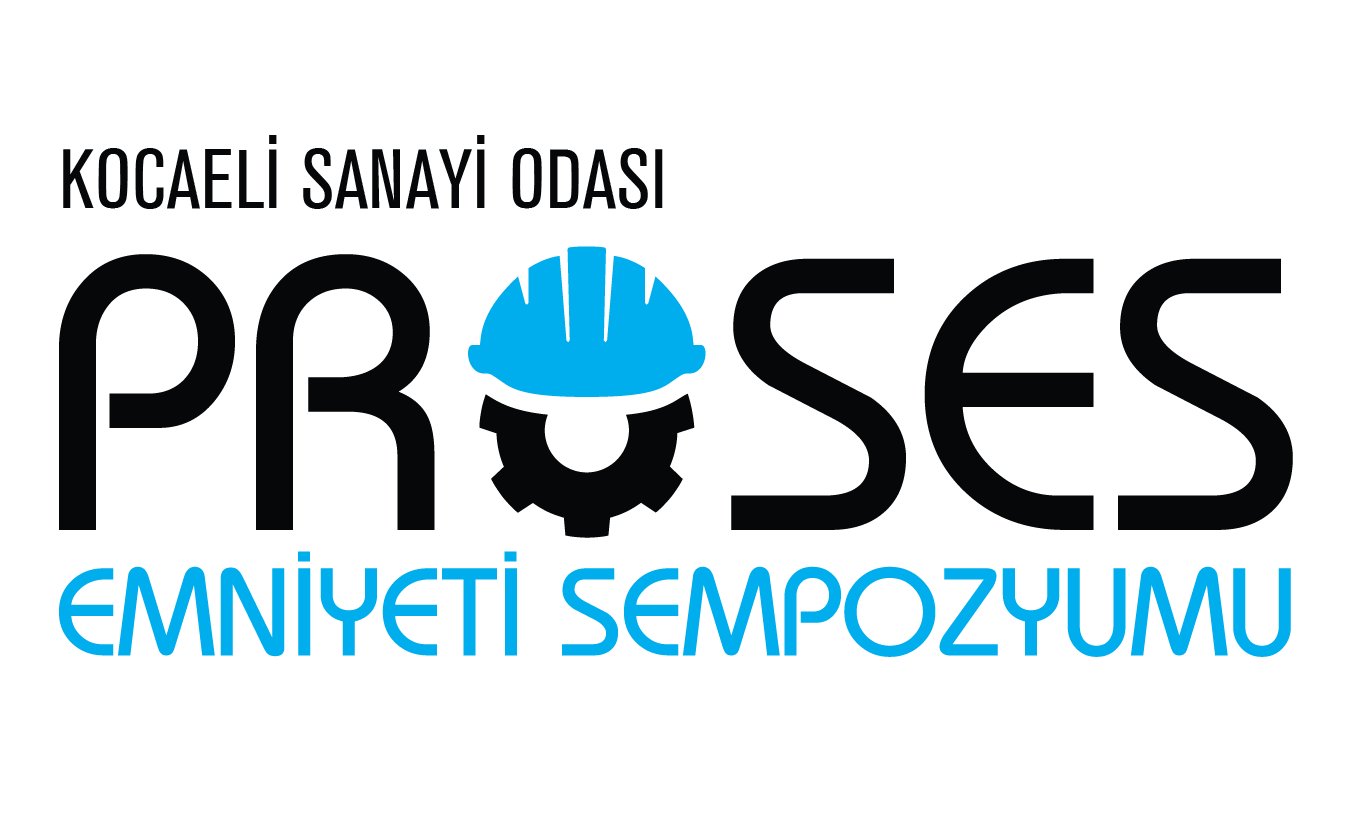 3
2
1
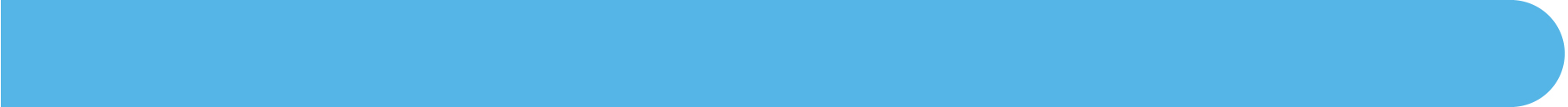 Çözüm: Yapay zeka teknolojisiyle 7/24 İSG yönetimi
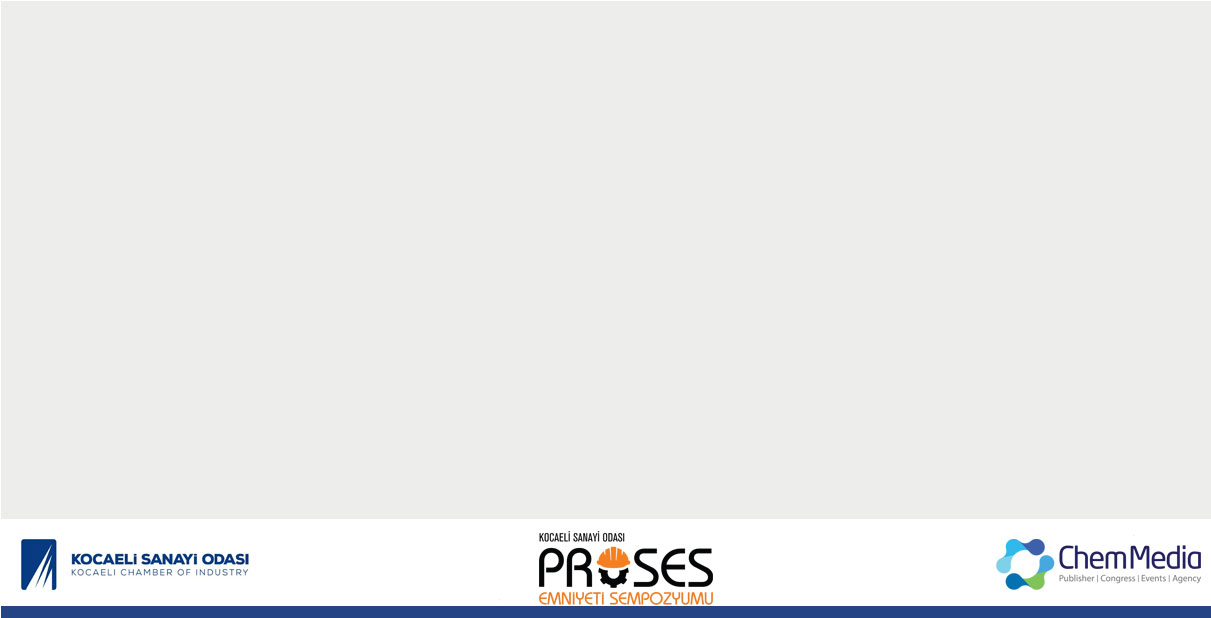 Görünmeyen riskleri görün
Kısa sürede değer üretin
Düzeltici aksiyonlar alın
Gerçek zamanlı alarmlarla, iş sağlığı ve güvenliğine dair 7/24 sayısal ve görsel veri akışı
intenseye İSG uzmanları tarafından şekillendirilen 45'ten fazla İSG senaryosunu kapsayan, kullanıma hazır, yüksek doğrulukta yapay zeka modelleri
İSG raporlarını, uyumluluk yönetimini ve veriye dayalı karar verme süreçlerini güçlendiren, anlık görüntülerini kapsayan web tabanlı kullanımı kolay arayüz
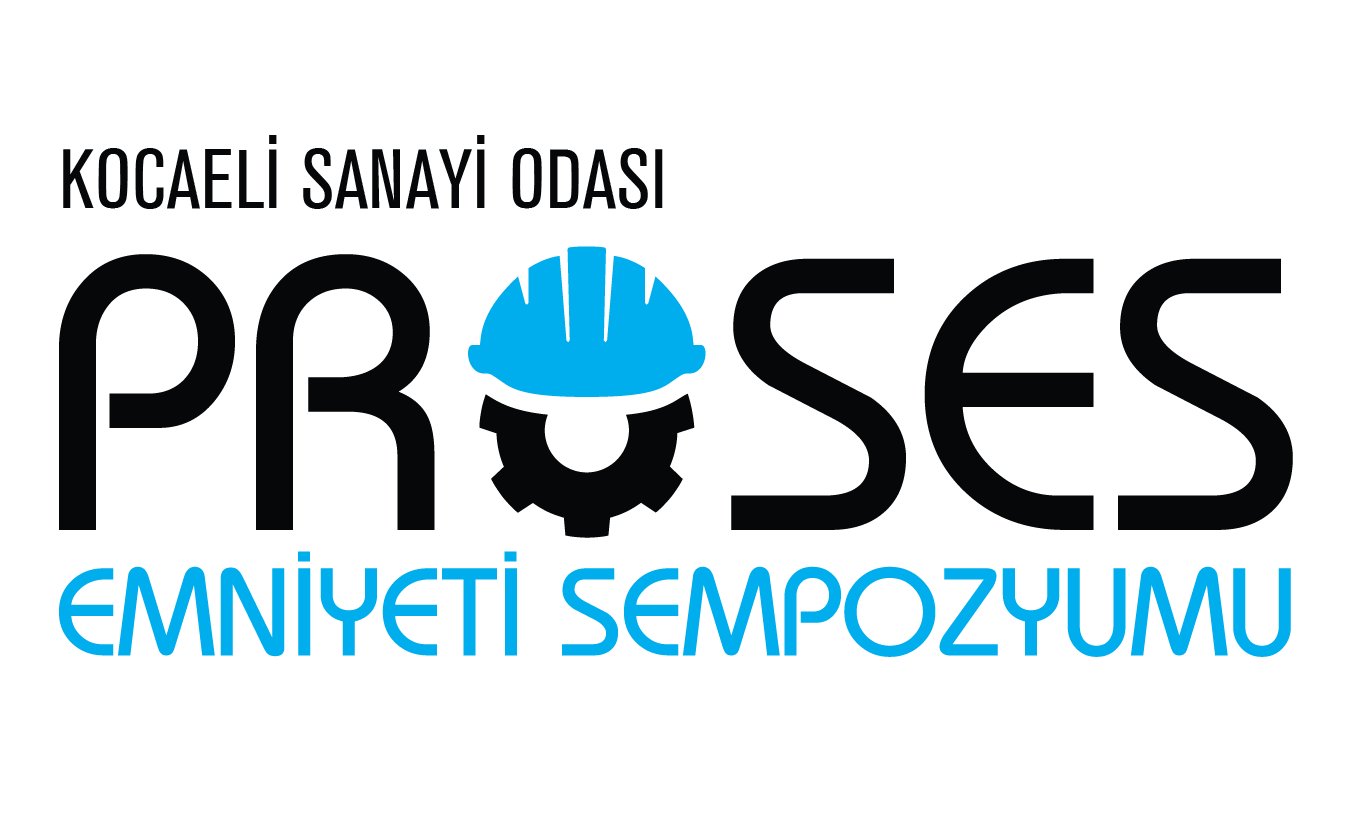 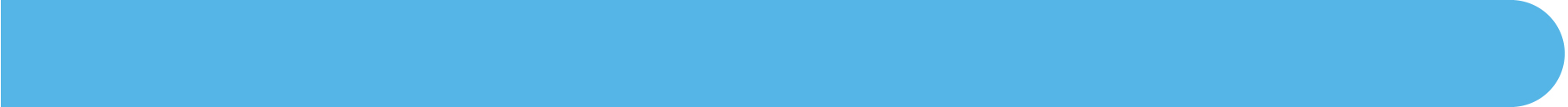 Teknoloji
Veri güvenliği & gizliliği
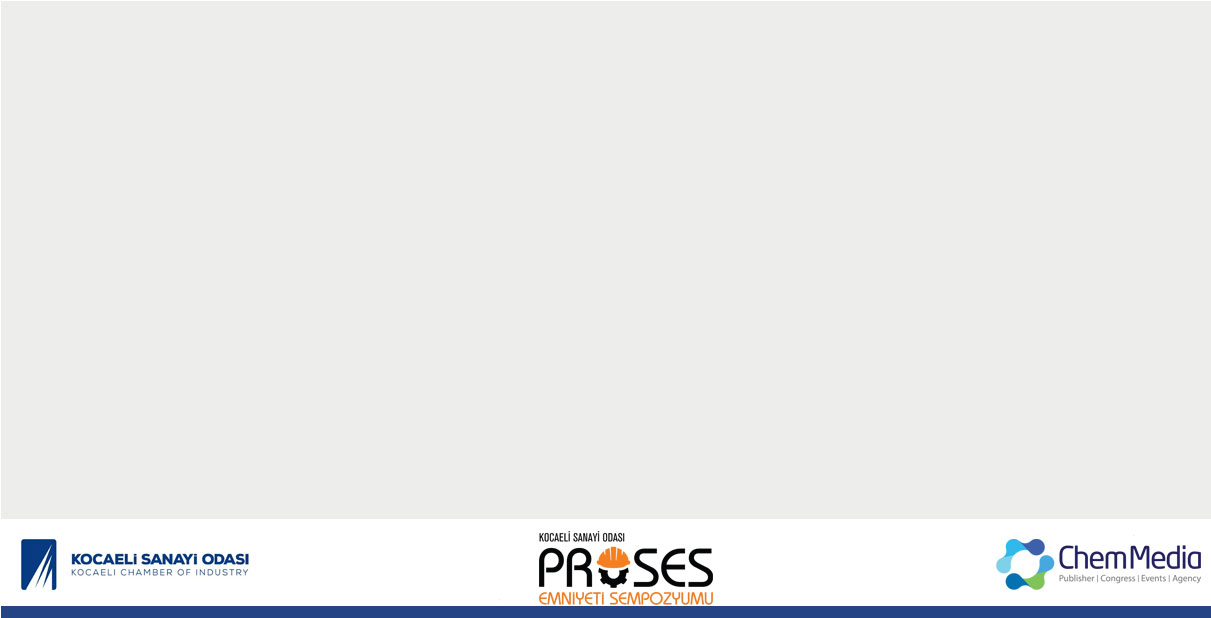 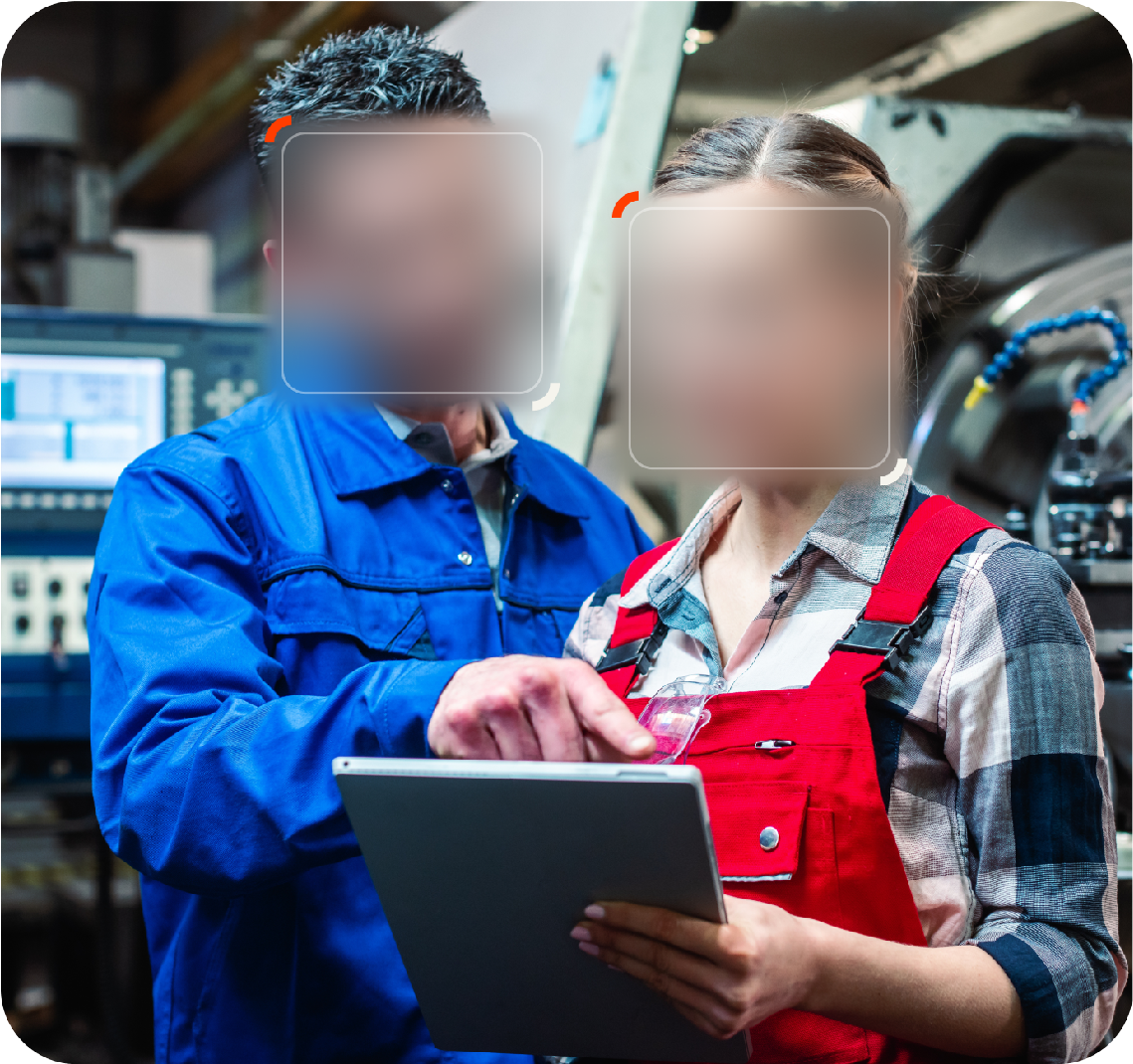 intenseye ile bilgileriniz güvende
intenseye, işlediği görsel verilerden özel nitelikli kişisel veri çıkarımı yapmaz. Çalışan güvenliğini ve mahremiyetlerini korumak için varız.
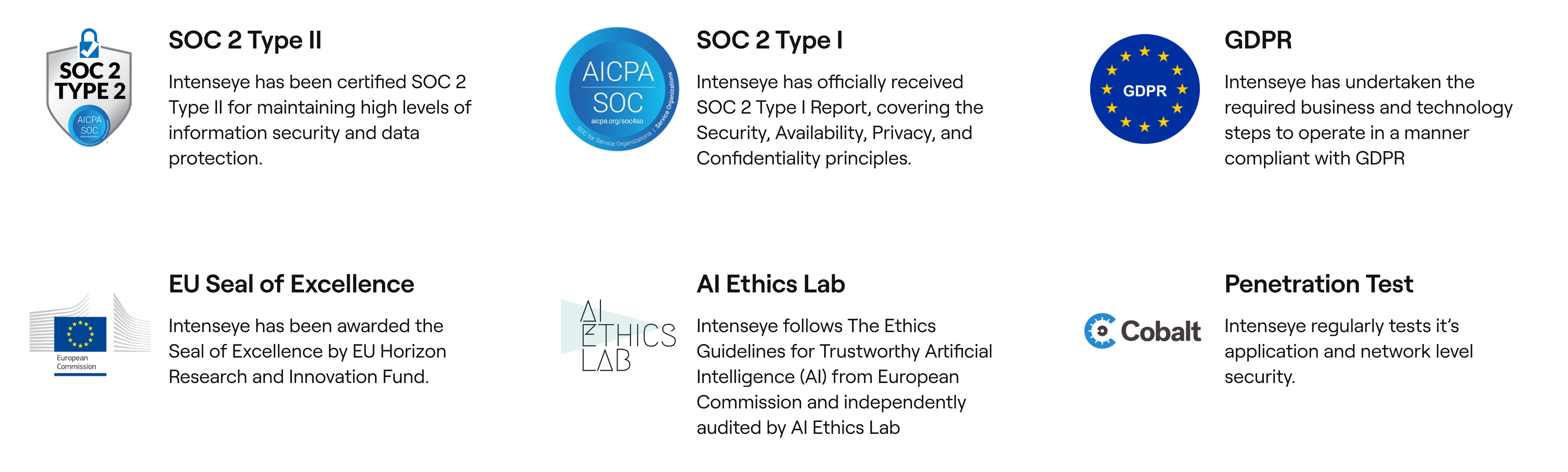 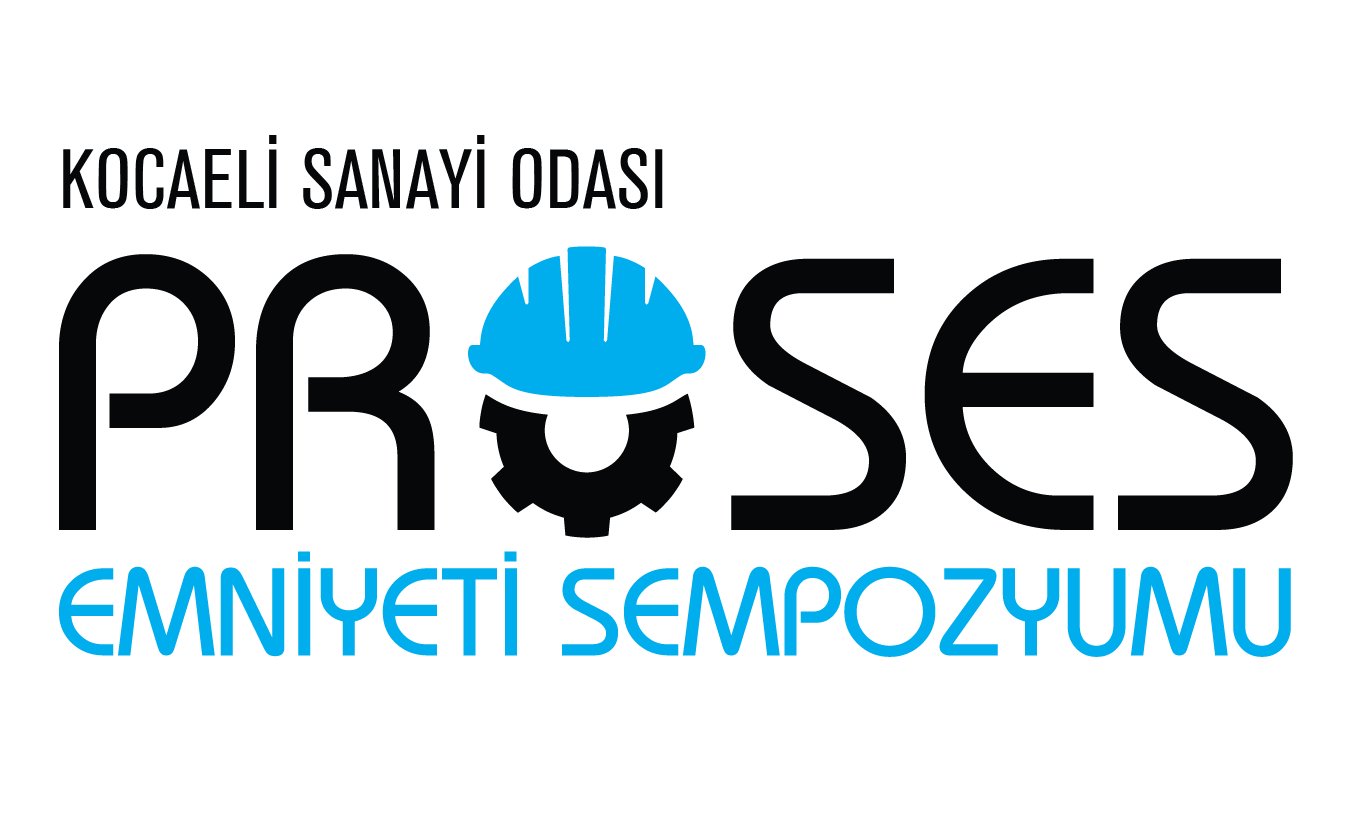 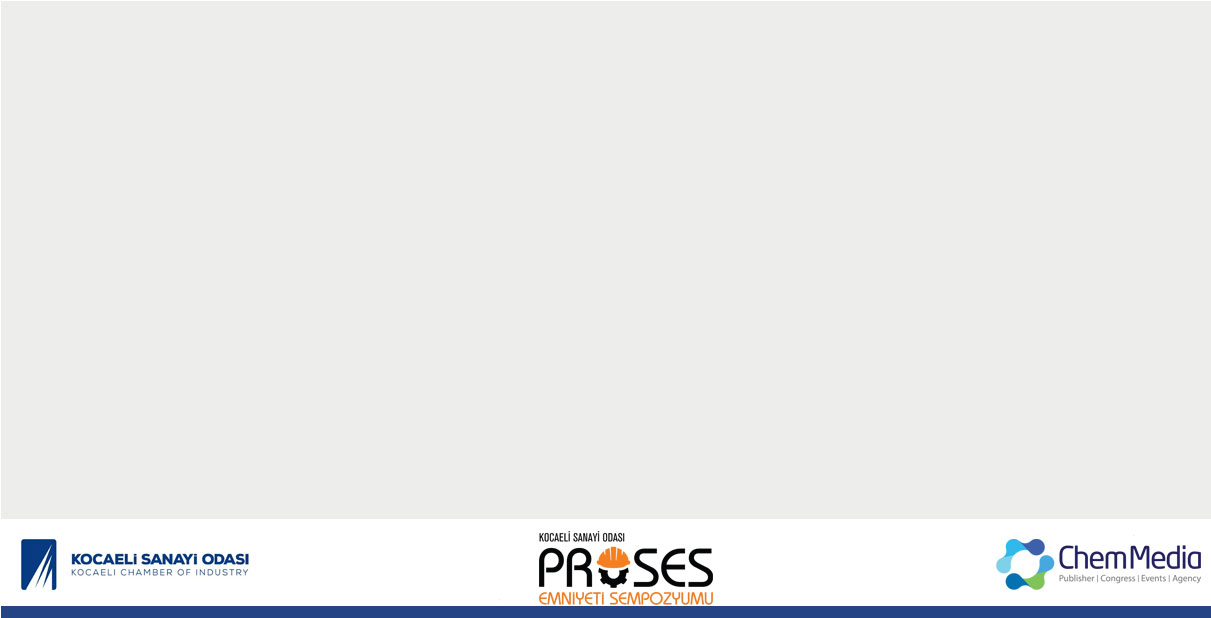 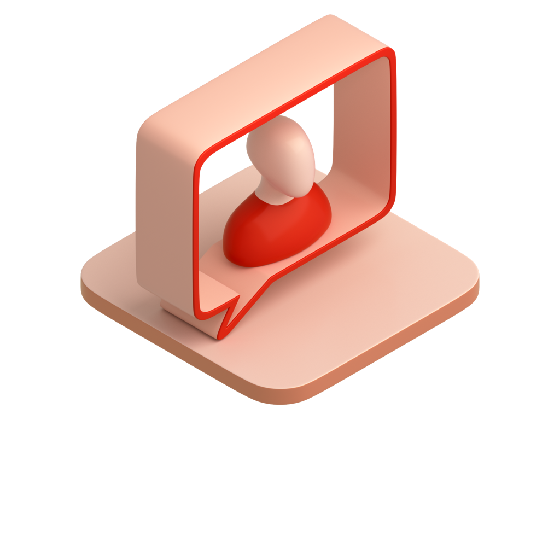 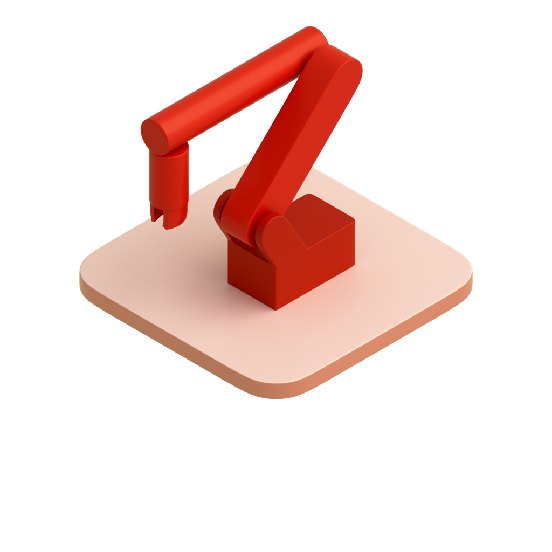 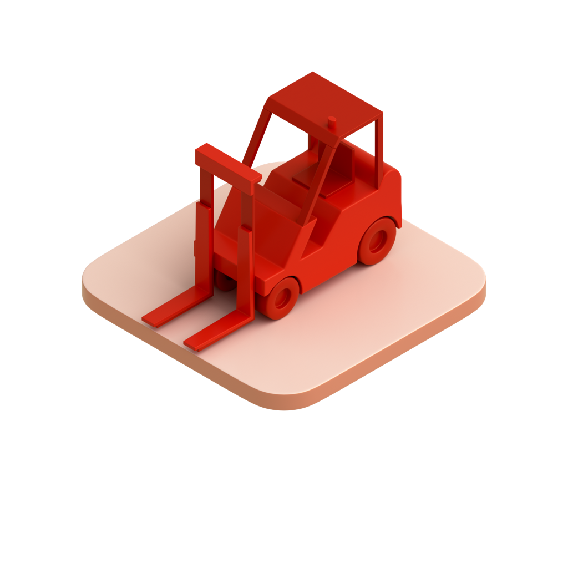 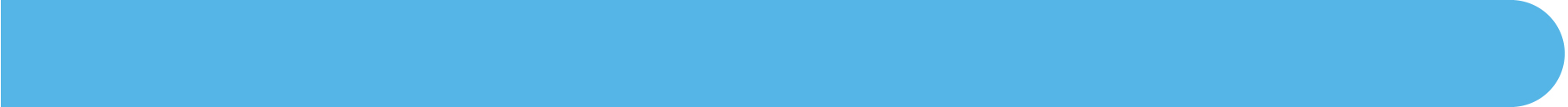 Temel yapay zeka
45+ İSG senaryosu
Alan Kontrolleri

Maksimum çalışan sayısı
Minimum çalışan sayısı
Vinç alanı
Makine kısıtlı alan
Statik sınırlı alan
Zaman kısıtlı alan
Işık kontrolleri
Ateş hattı
Makine alanı
Güvenli kaldırma
Ortam Işıklandırması
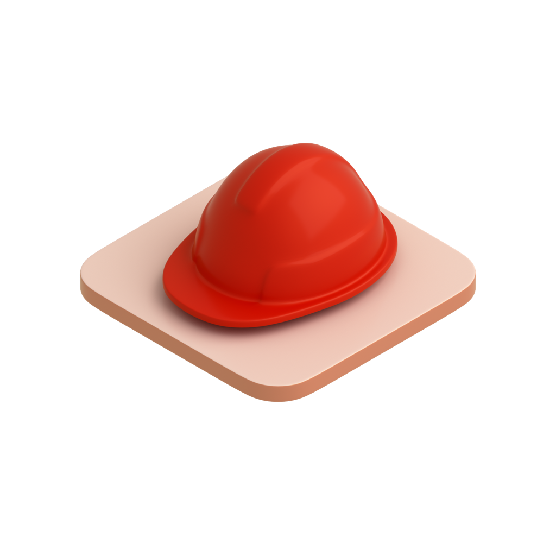 KKD Kontrolleri

Baret
Reflektif yelek
Eldiven
Gözlük
Koruyucu giysi
Kolluk
Maske
Kulaklık
Solunum koruma ekipmanı
Davranışsal İSG

Yaya yolu takibi
Tırmanma
Yüksekte çalışma
Gruplaşma
Elektrikli veya yüklü alanda kontakt
Merdiven tırabzan kullanımı
Koşma
Araç Kontrolleri

Hız limiti
Araç KKD kullanımı
Araç-araç etkileşimi
Araç çalışma alanı
Araç kısıtlı alan
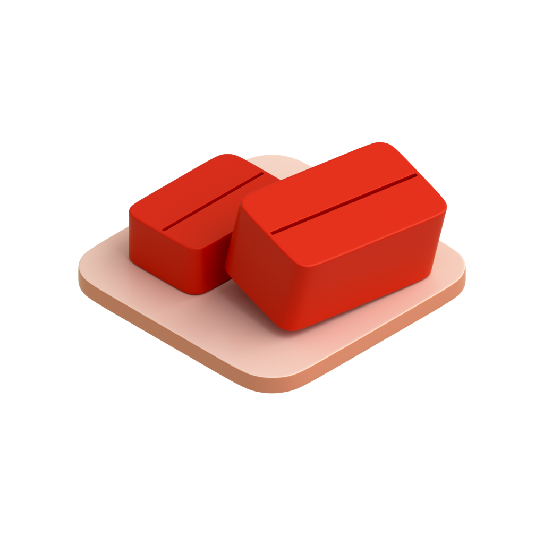 Tertip & Düzen

Engelsiz yaya yolları
Engelsiz taşıt yolları
Sızıntı tespiti
Başıboş nesne tespiti
Açık/Kapalı kapı
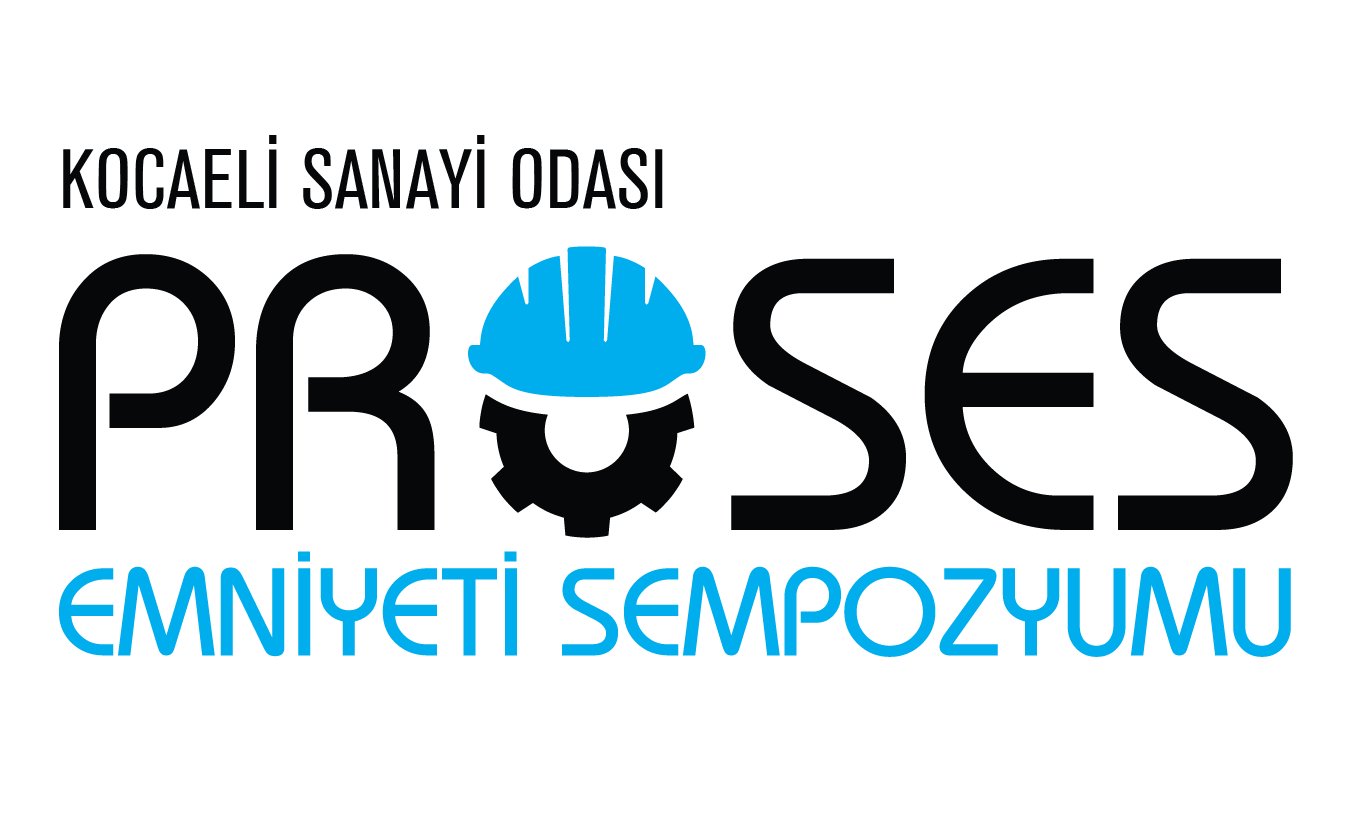 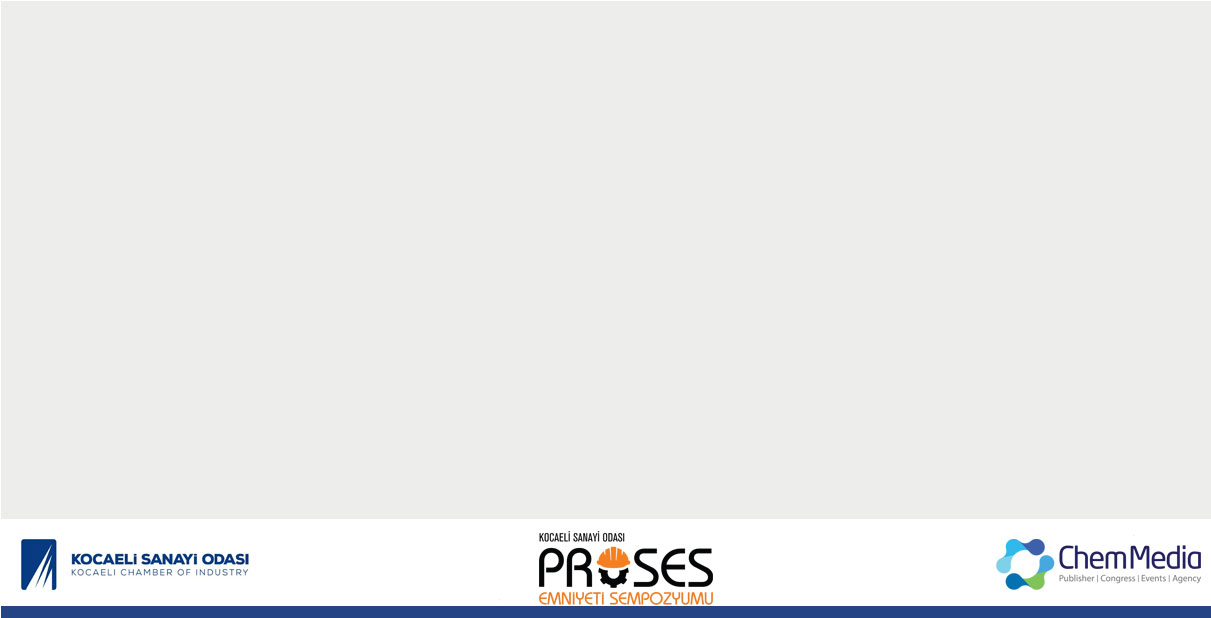 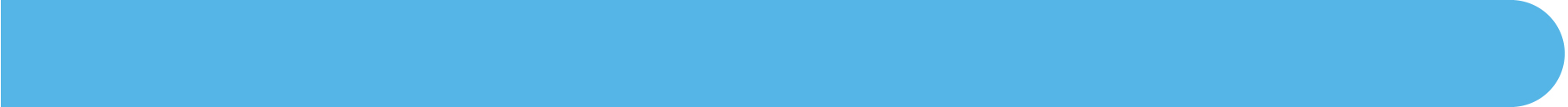 Öncü gösterge odaklı İSG platformu
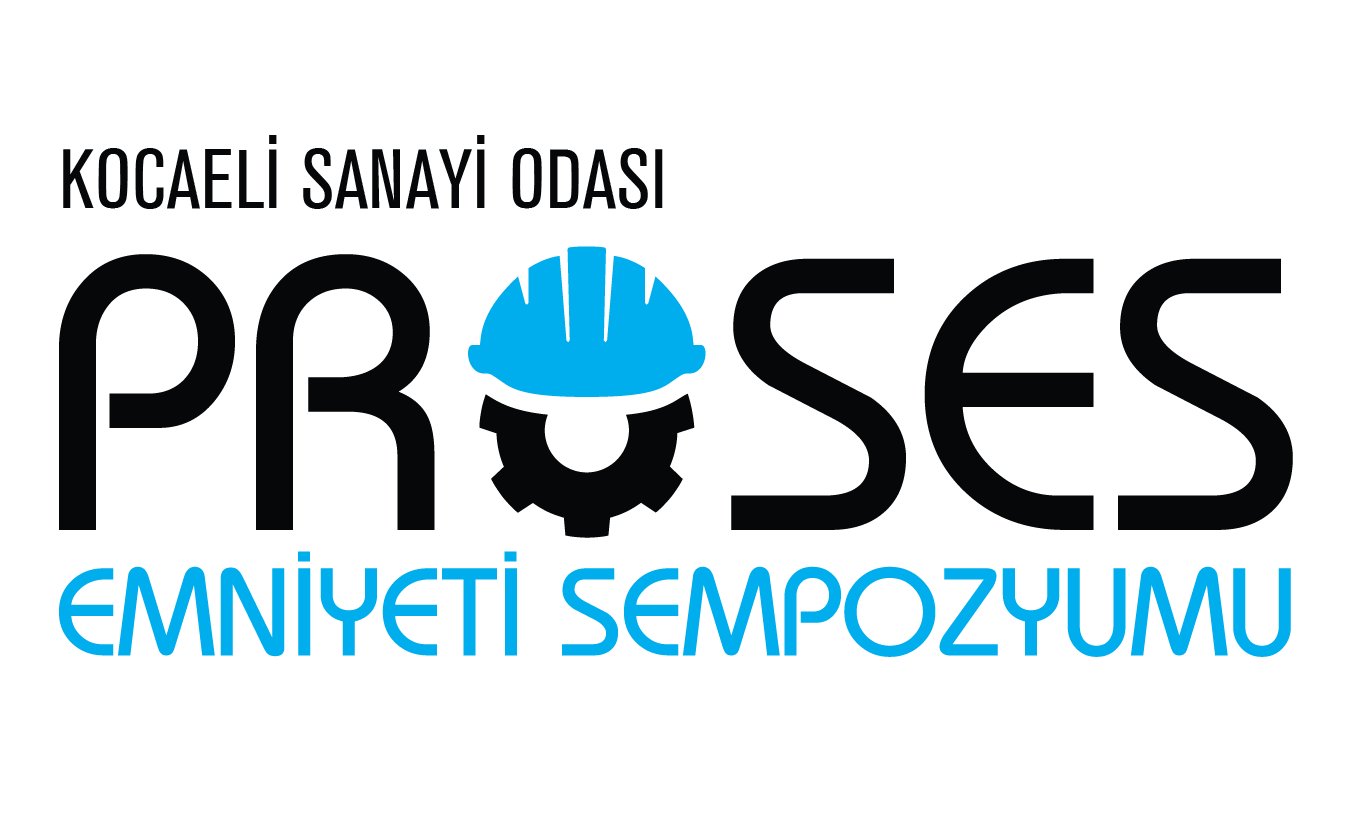 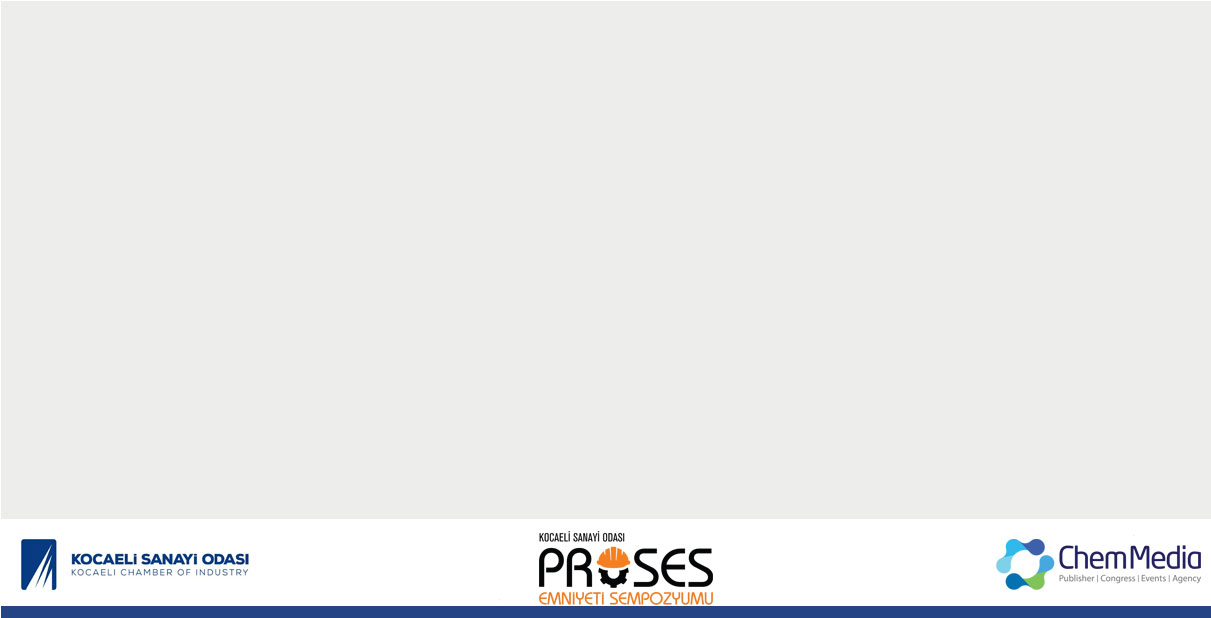 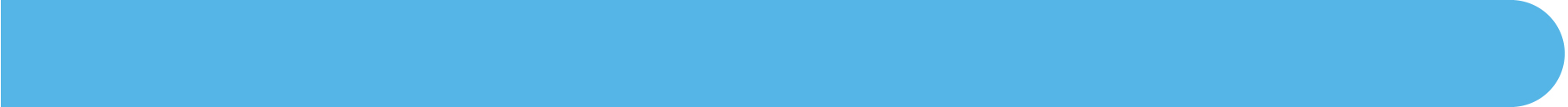 Çevresel koşullar - intenseye nasıl bir performans sergiliyor?
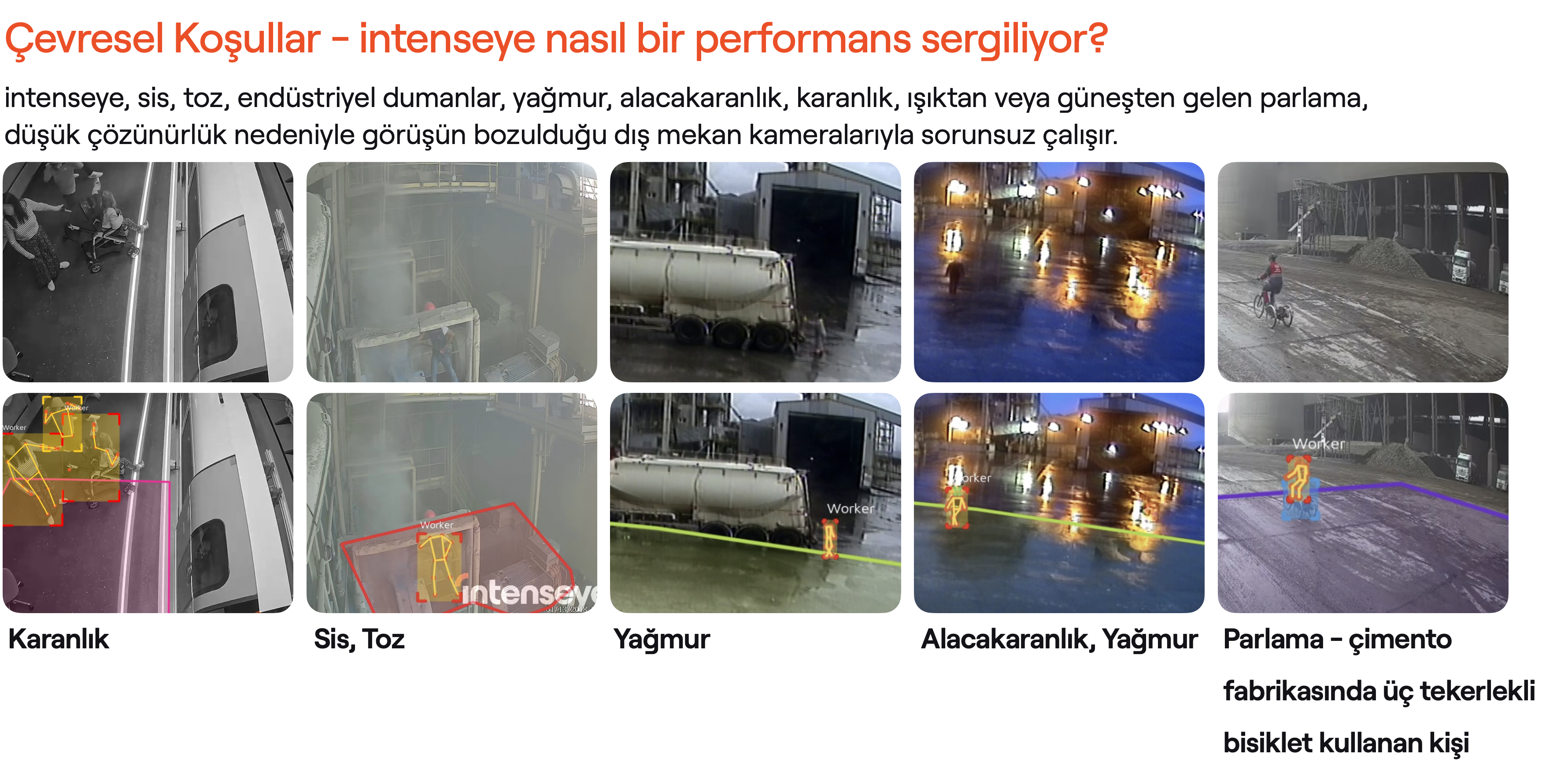 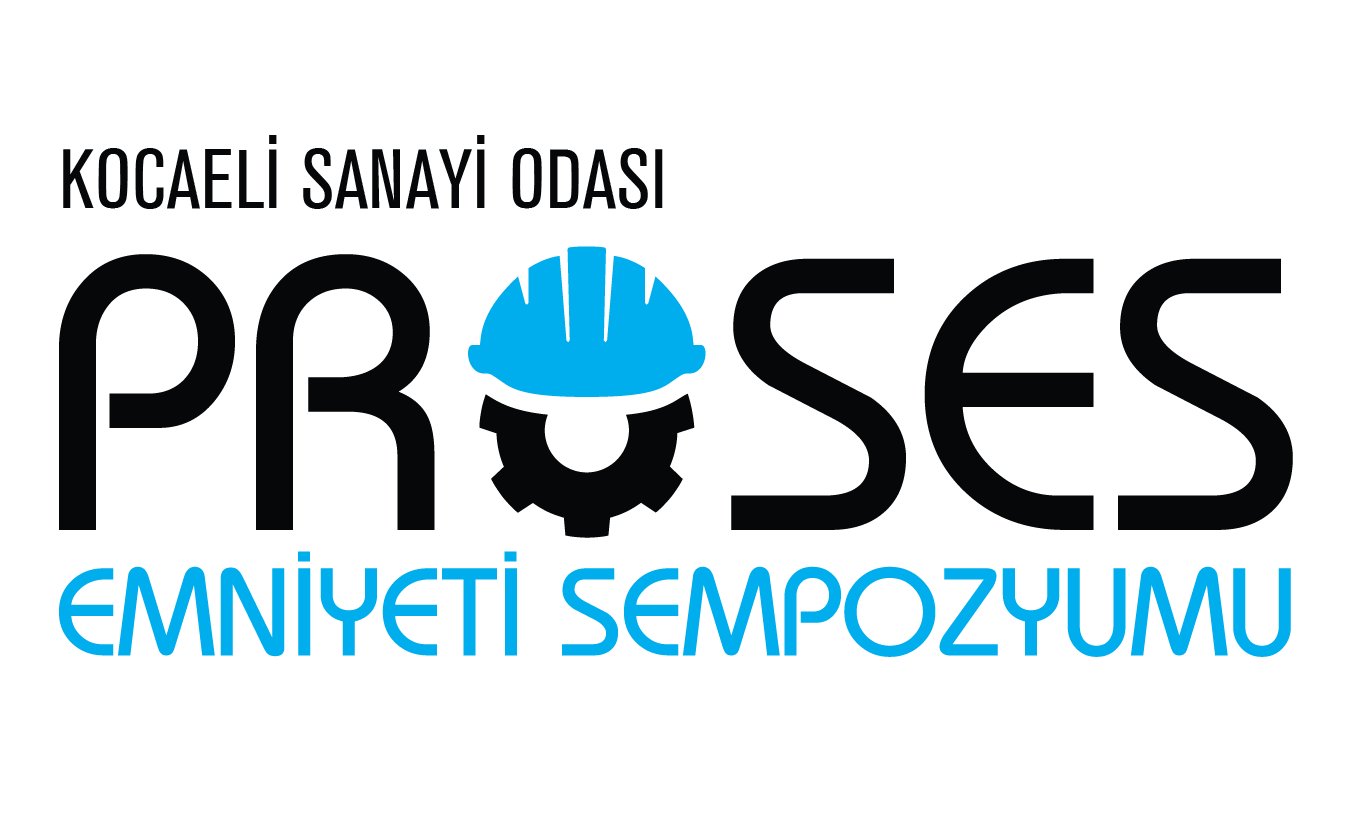 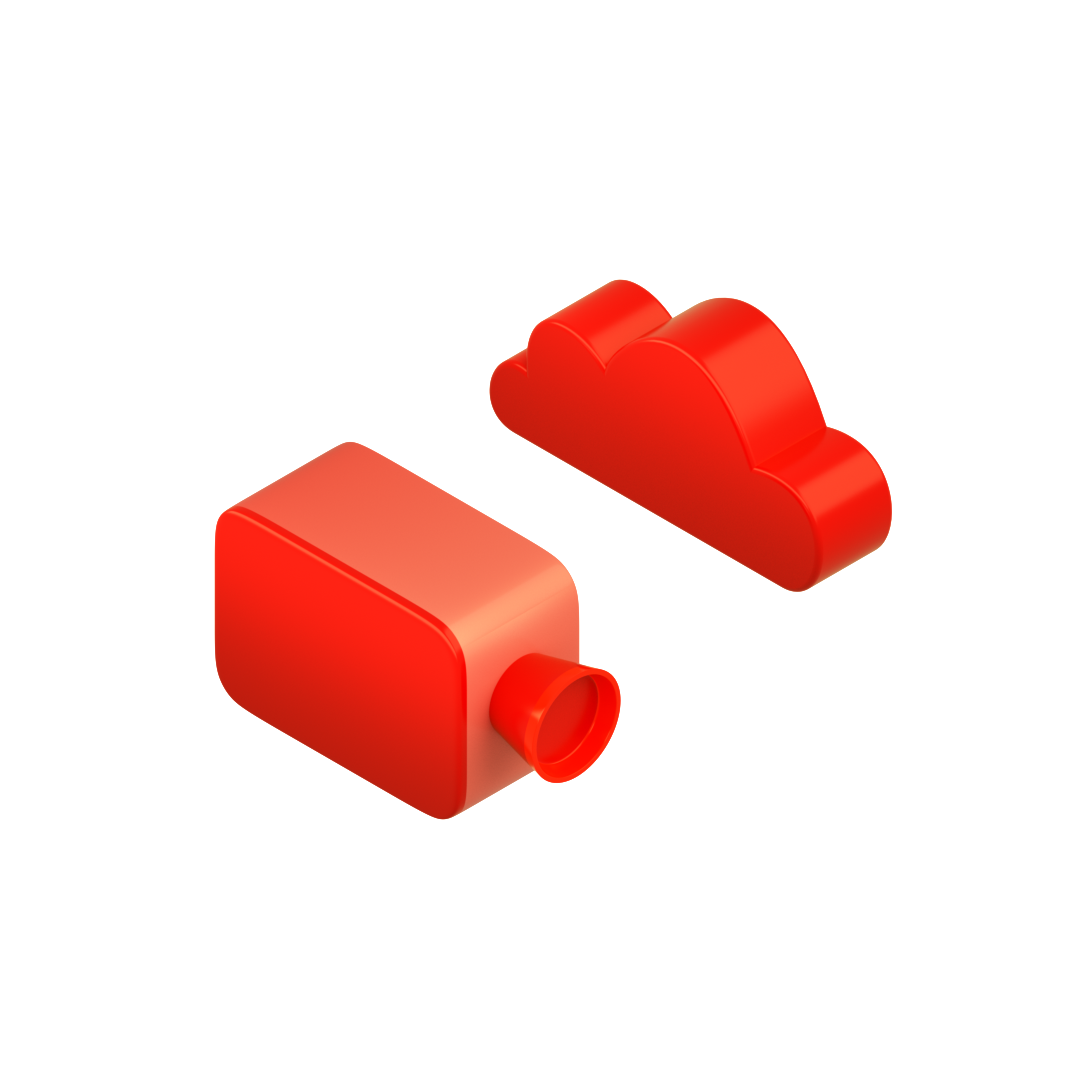 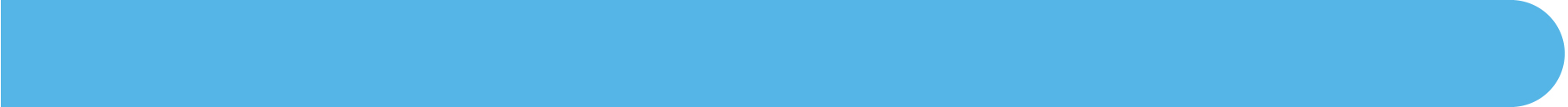 Bulutun gücüyle çok hızlı devreye alın
Entegrasyonlar
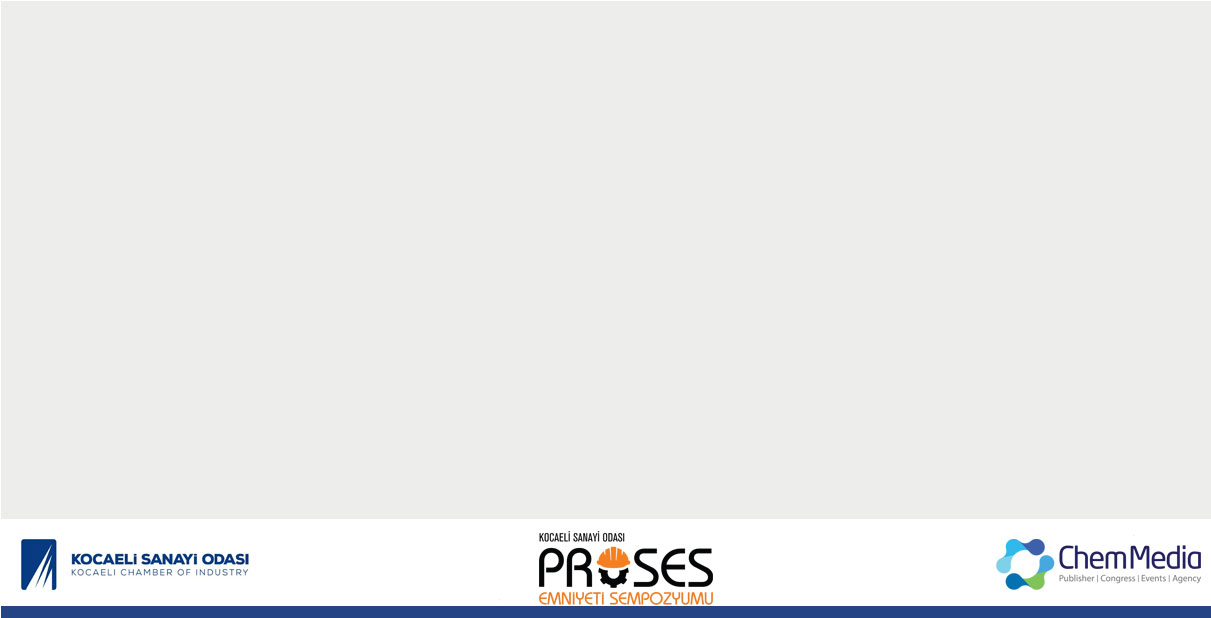 Internet Bağlantısı
Lokal Sunucu (VM)
IP Kameralar
Temel gereksinimler:
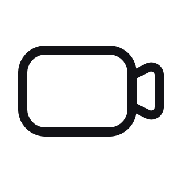 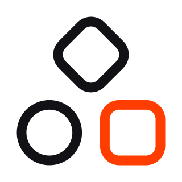 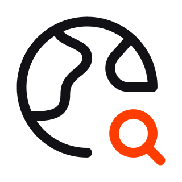 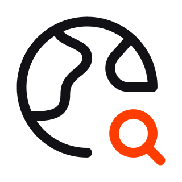 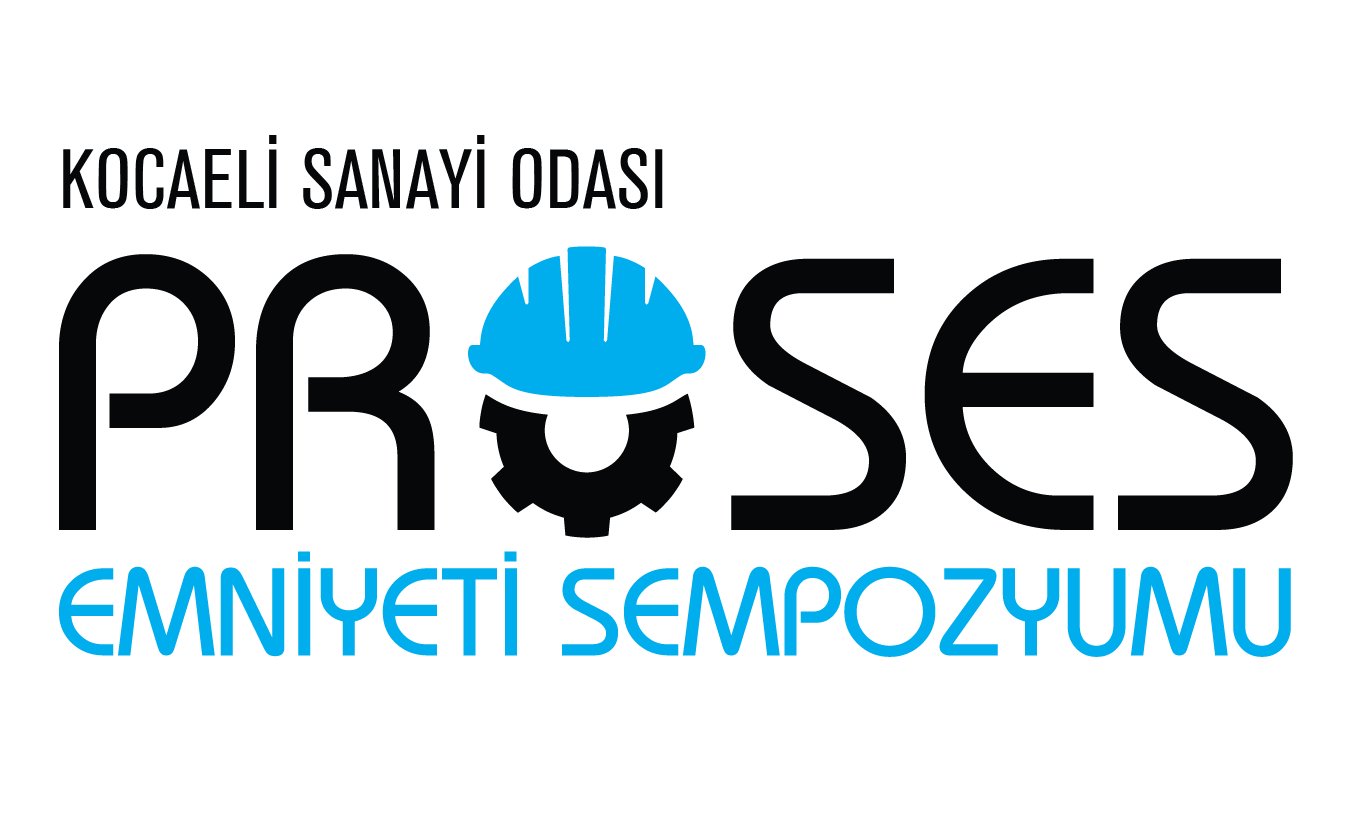 Nasıl çalışır?
1
2
3
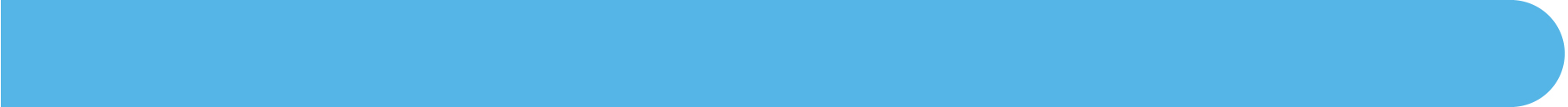 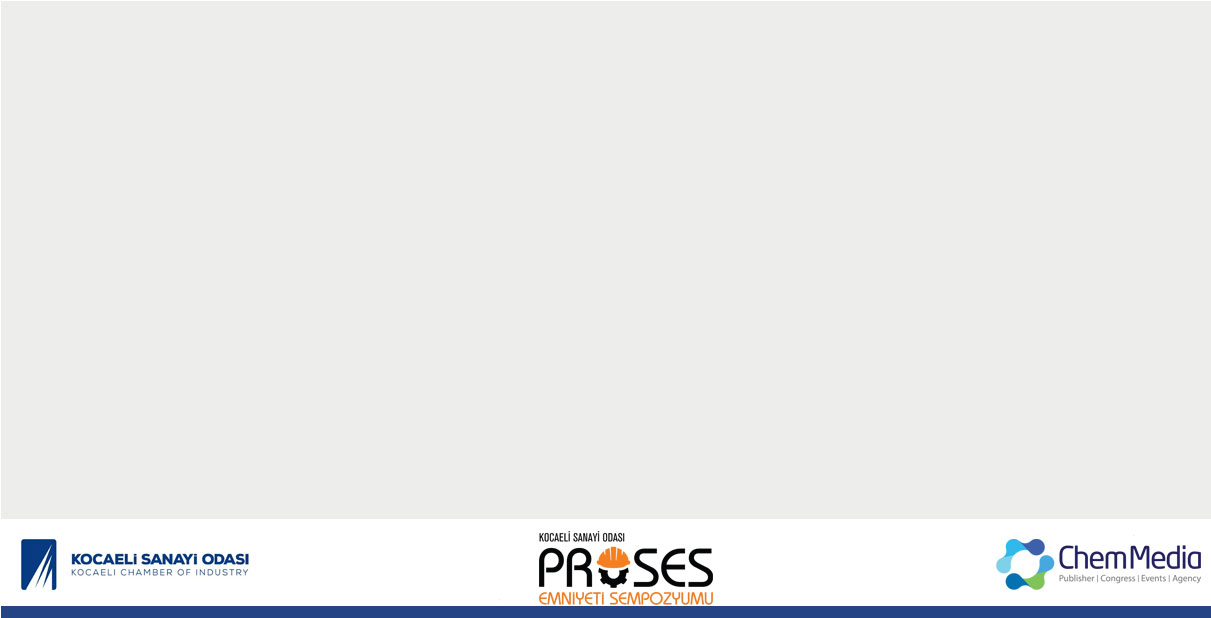 Uçtan uca bir yazılım platformu olan intenseye, 200'den fazla kamera markası ve modeliyle sorunsuz bir şekilde entegre olur. Kameralarınızı ve İSG senaryolarınızı hemen belirleyin.
Bağlan
Birkaç dakika içinde mevcut kamera sistemleriyle entegre olun.
Kur
Kullanıcı dostu arayüzüyle intenseye teknolojisini, her tesis / kameraya göre kolayca özelleştirmek ve öncelik vermek için 45’ten fazla İSG senaryosu hizmetinizde.
Canlıya Geç
Anlık gösterge tablosu, e-posta, SMS ve akıllı cihaz bildirimleriyle anlık alarm görüntüsü ve videolar alın.
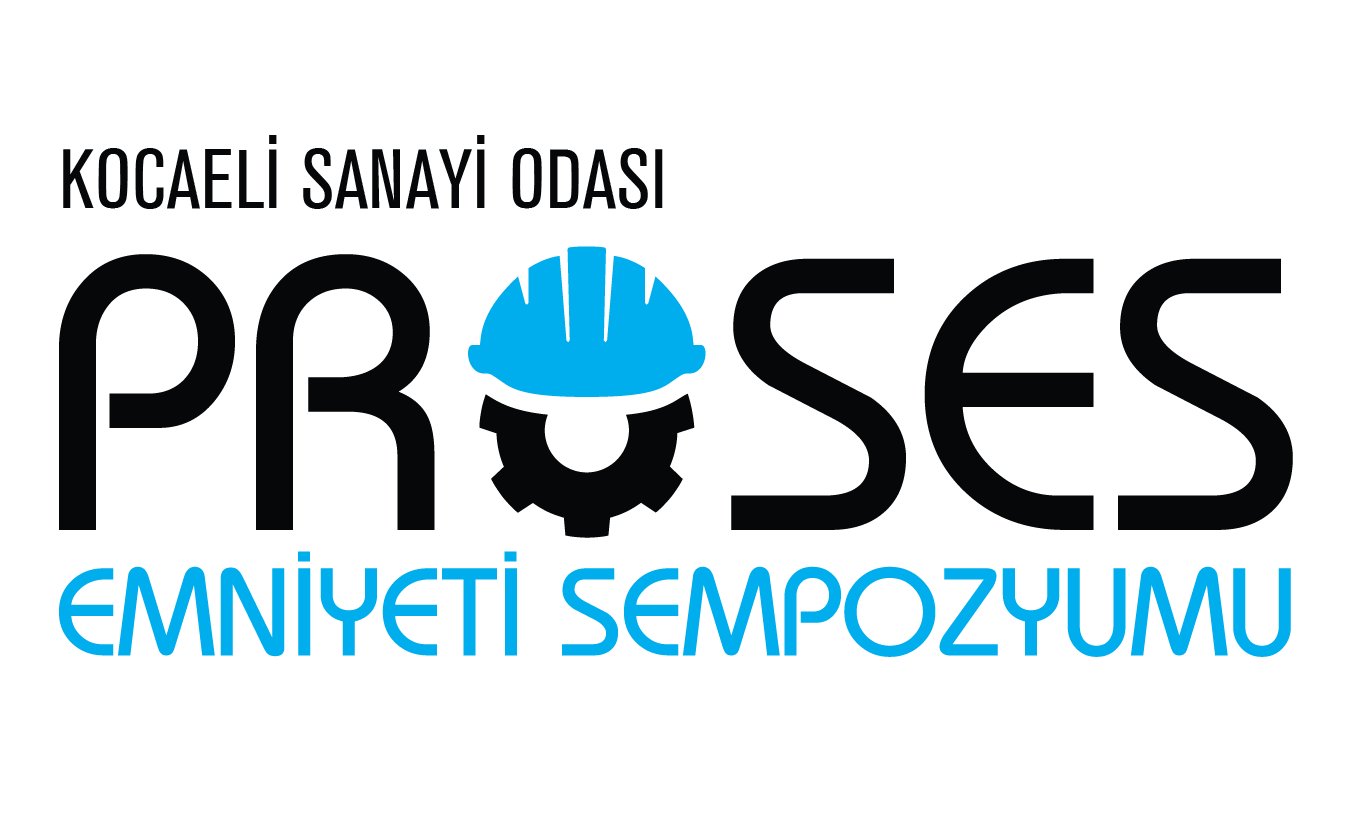 İSG oryantasyon & Başarı takibi:
Platform 
Eğitimi
Giriş
Platform özellikleri tanıtımı
İSG senaryoları kurulumu
Kullanıcı hesapları oluşturma
Takip Toplantısı

Özet/Rapor ayarları
Doğruluk kontrolleri
Pratik oturum
Platform devri
Destek

5/9 canlı destek
Bilgi merkezi
Dedike MBY
Çevrimiçi platformlar
Videolar
Aylık Toplantılar

Başarı öyküleri
Doğruluk kontrolleri
Kritik alarmlar
Güncellemeler
Çeyreklik 
Toplantılar

Platform kullanımı
Yaratılan değer
Değer Artırımı Planlaması
Webinarlar

Yeni Özellikler ve Modüller
İSG ve Teknoloji Fikir Liderleri
Ödüller
Sorular ve Öğrenme Fırsatları
1
2
3
4
5
6
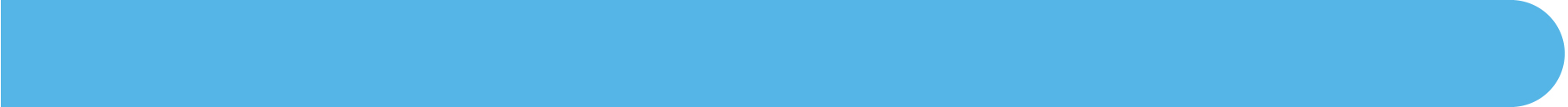 Müşteri Başarı Ekibi
Müşteri Başarı Yöneticisi
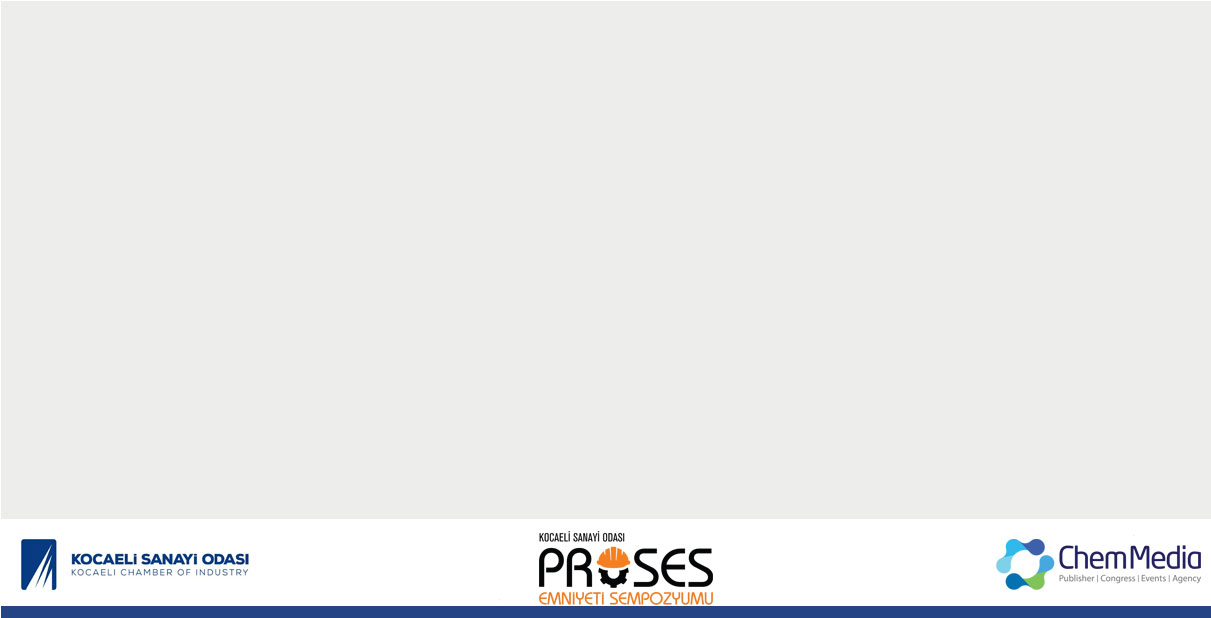 intenseye ile daha sağlıklı ve güvenli bir iş yerine yolculuk
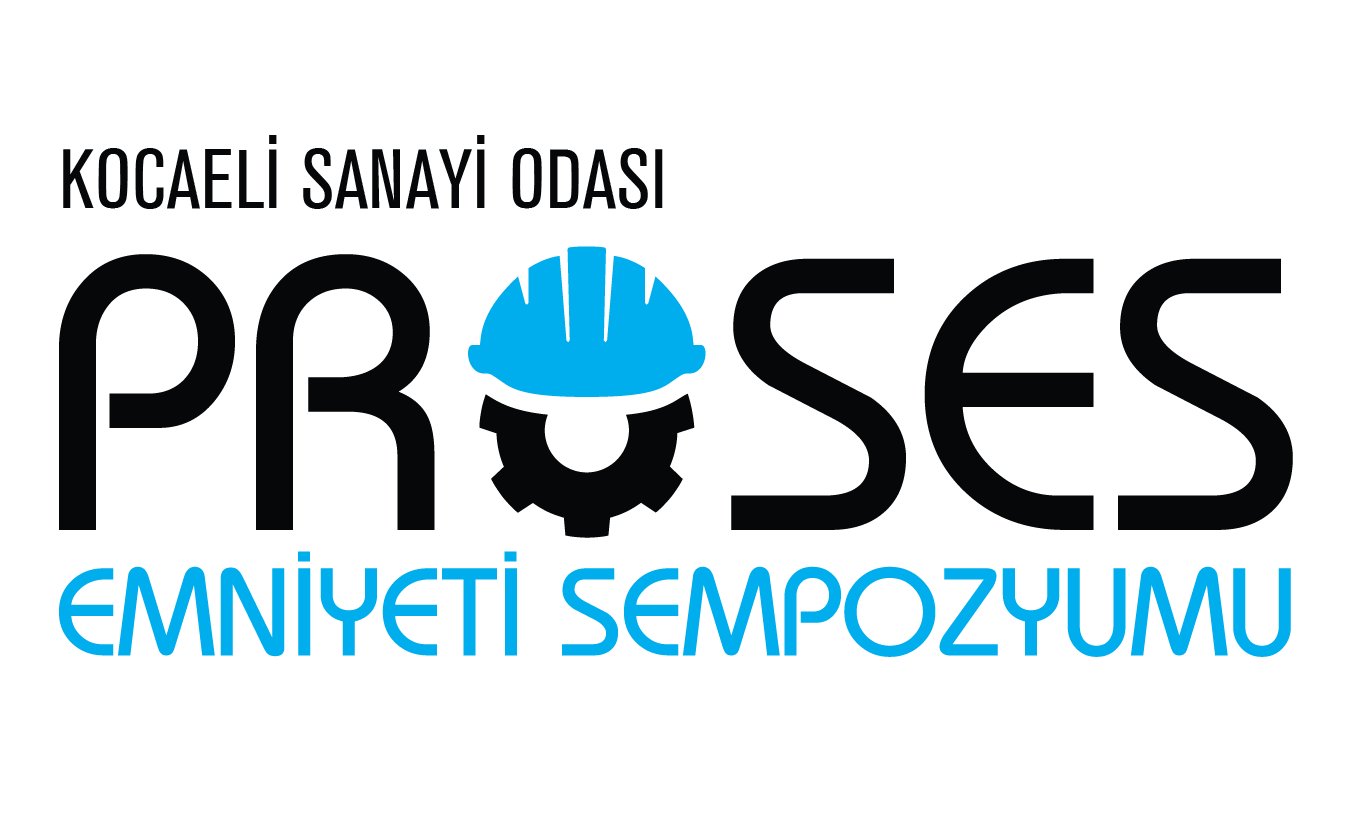 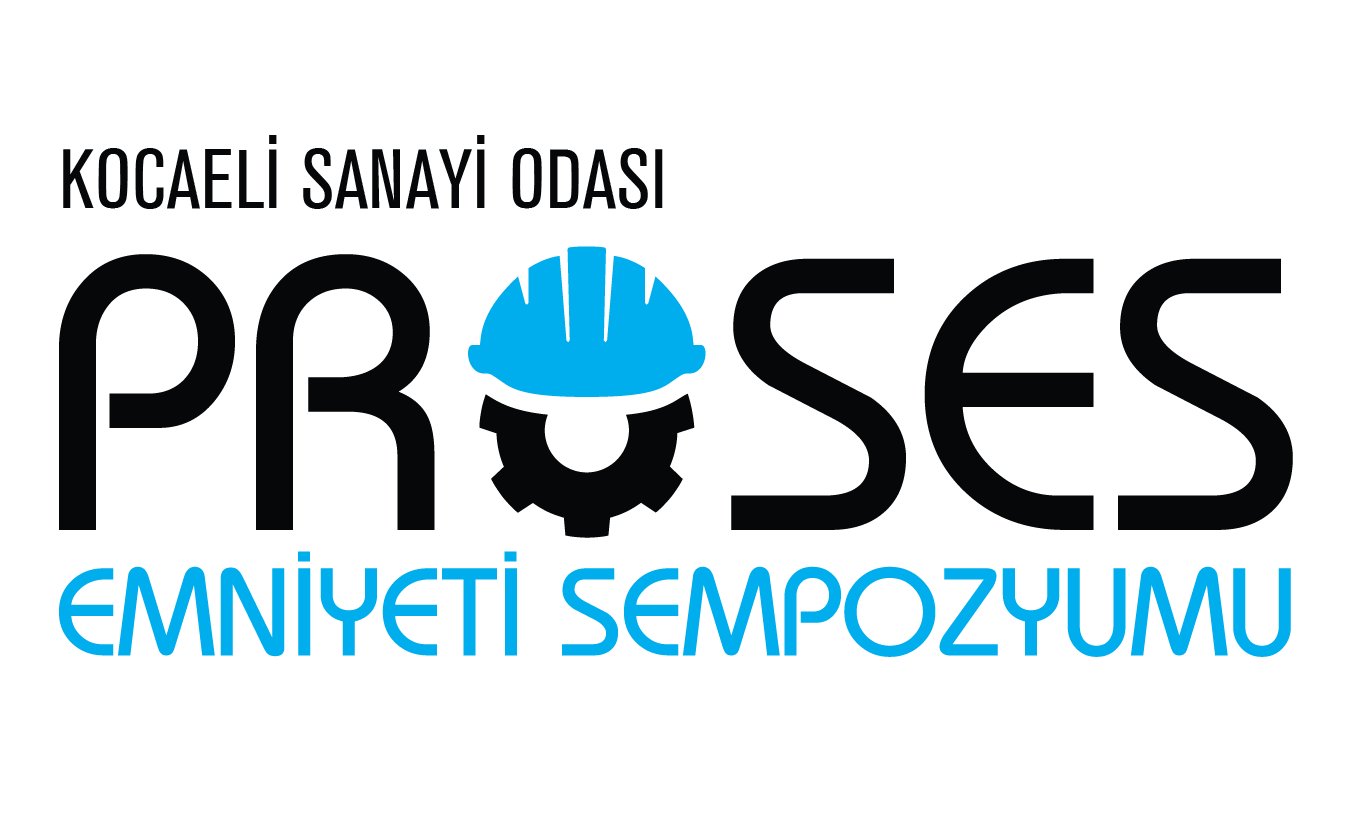 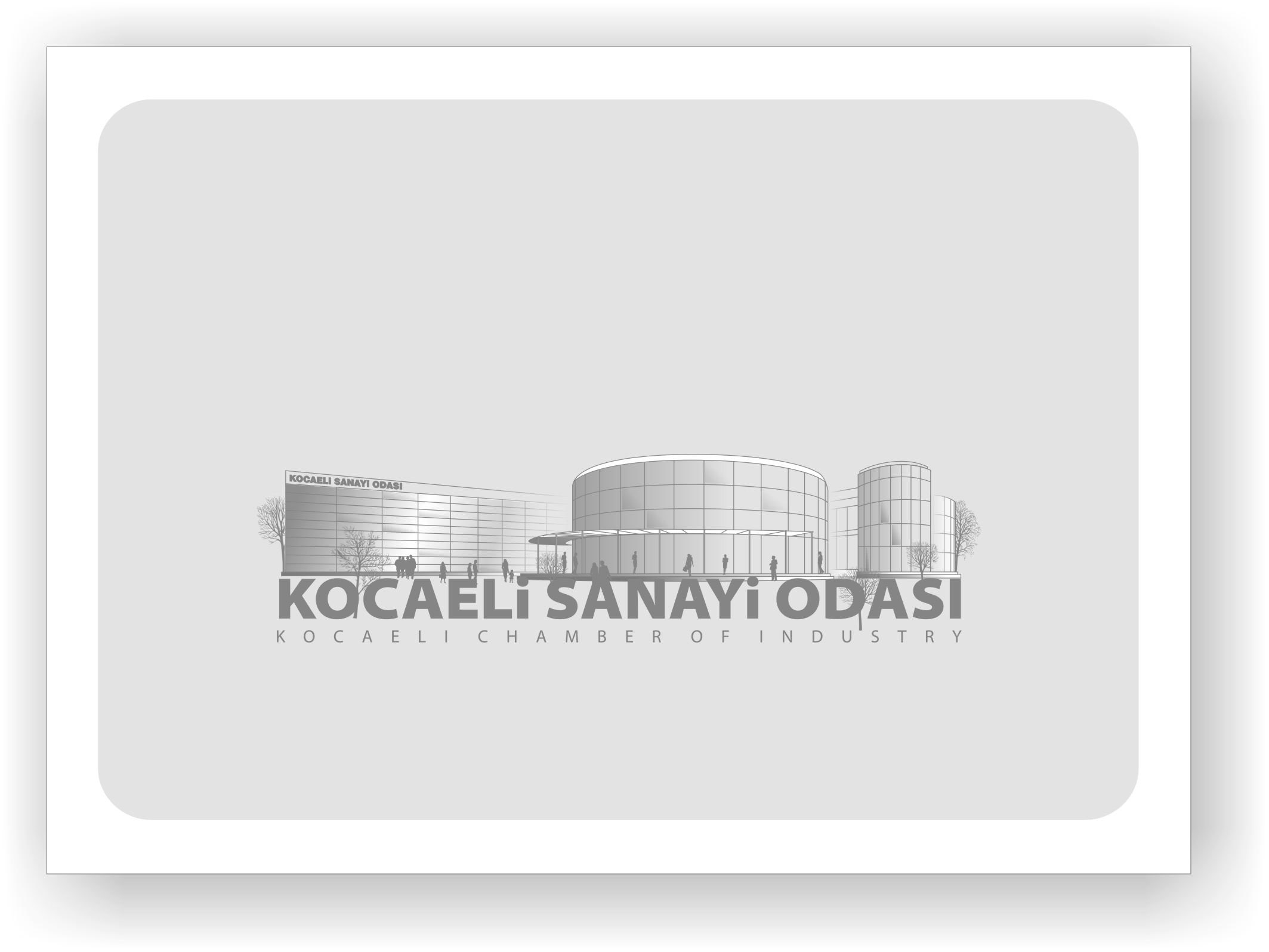 FUAR İÇİ 41040 İZMİT/KOCAELİ 
TEL: +90 262 315 80 00
FAX: +90 262 321 90 70
WEB: www.kosano.org.tr  
E-MAIL: kso@kosano.org.tr